CS 4301Numerical Methods in Machine Learning and Data Science
Nicholas Ruozzi
University of Texas at Dallas
Course Info.
Instructor:  Nicholas Ruozzi

Office:  ECSS 3.409 (online this semester)

Office hours:  M 11:30-12:30, W 12:30pm-1:30pm

TA:  TBD

Office hours and location: TBD

Course website:  www.utdallas.edu/~nicholas.ruozzi/cs4301/2020fa/

Book: none required

Piazza (online forum):  sign-up link on eLearning
2
Prerequisites
CS3345, Data Structures and Algorithms

“Mathematical sophistication”

Linear algebra: eigenvalues/vectors, matrices, vectors, etc.

Multivariate calculus: derivatives, gradients, etc.

Take prerequisite “quiz” on eLearning (coming soon)
3
Grading
5-6 problem sets (70%) 

See collaboration policy on the web

Mix of theory and programming (in Python)

Available and turned in on eLearning

Approximately one assignment every two weeks

2 Exams (30%)

Attendance policy?

-subject to change-
4
What this course is about...
Problem solving using techniques from continuous optimization

Growth of AI, ML, and Data Science means that you are likely to encounter these problems in the real-world

Understand how continuous optimization techniques work and how to interpret their outputs

Emphasis is on understanding how to formulate problems and apply existing tools to (approximately) solve them

We’ll see a bit of the theory behind these methods too, but the emphasis will be on applying them
5
Course Topics
Part 1:  Numerical Optimization
Unconstrained optimization (partial derivatives, gradients, local versus global optimality)
Convex functions and gradient descent
Linear programming
Constrained convex optimization problems
Method of Lagrange multipliers
Projected gradient methods
Frank-Wolfe/Method of conditional gradients

Part 2:  Numerical Methods in Linear Algebra
Linear algebra review (matrices, vectors, dot products, inverses, rank)
Least squares regression (via gradient descent)
Matrix and vector norms
Eigenvalues and eigenvectors (Courant-Fisher Theorem and power iteration)
Singular value decomposition (SVD as a convex optimization problem)
Nonnegative matrix factorization (CUR decomposition, convex combinations)
6
Today: Calculus Refresher
7
Univariate Calculus Review
8
Univariate Calculus Review
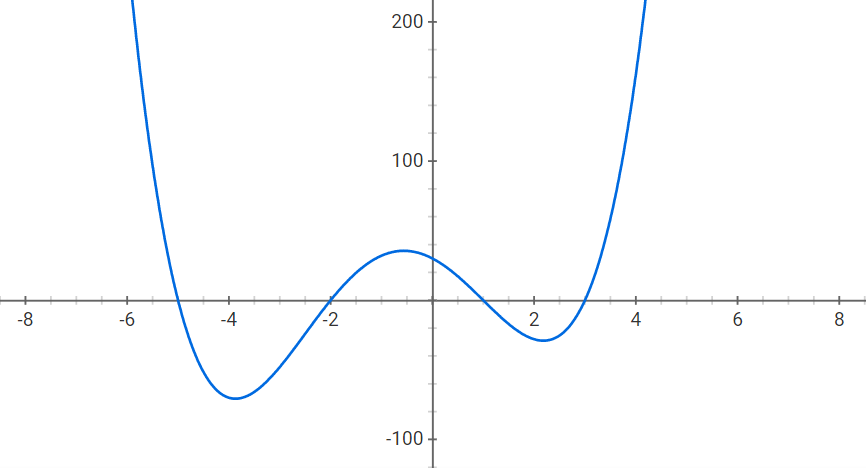 9
Univariate Calculus Review
10
Univariate Calculus Review
11
Simple Derivatives
12
Min vs. Inf
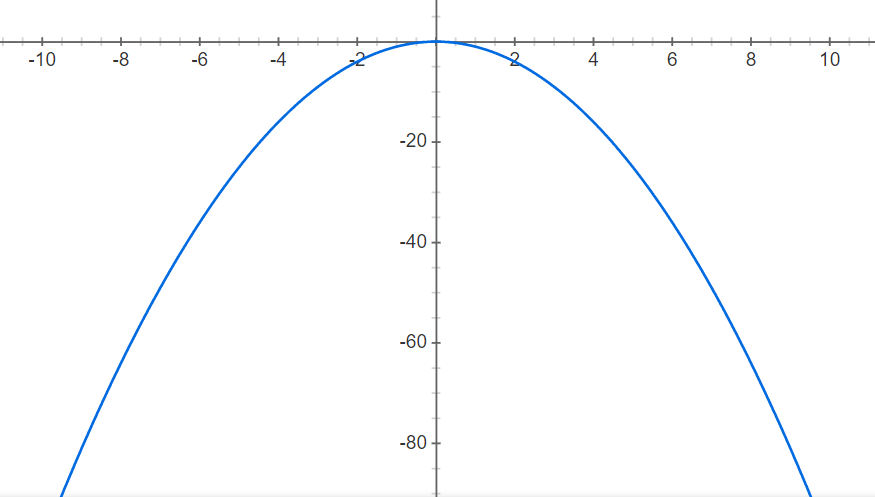 13
Min vs. Inf
14
Min vs. Inf
15
Optima Under Simple Constraints
16
Optima Under Simple Constraints
17
Optima Under Simple Constraints
18
Multivariable Calculus Review
19
Vectors and Matrices
20
Partial Derivatives
21
Multivariate Chain Rule
22
Gradients
23
Directional Derivatives
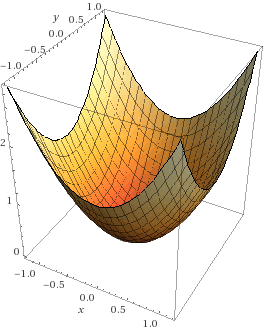 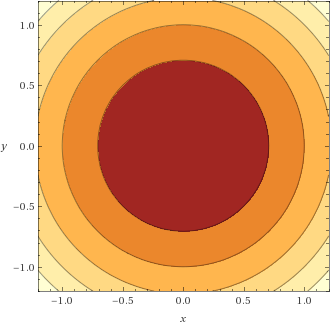 24
Directional Derivatives
25
Directional Derivatives
26
Directional Derivatives
27
Directional Derivatives
28
Local Optima
Critical points can be local minima, local maxima, or saddle points
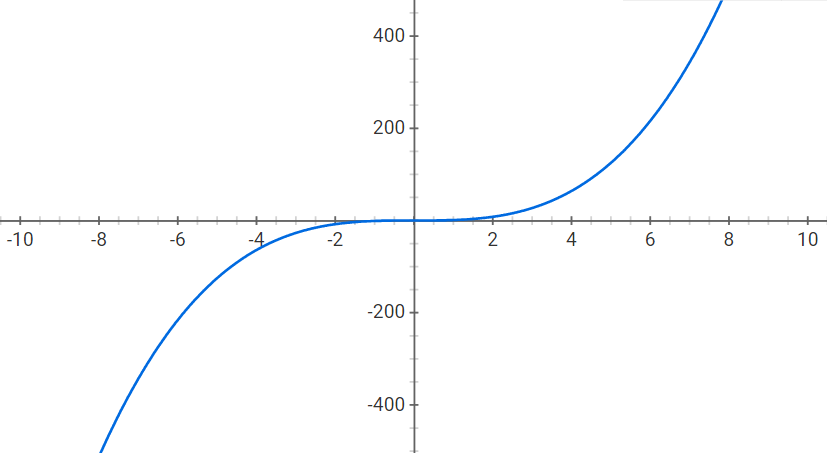 29
Local Optima
Critical points can be local minima, local maxima, or saddle points
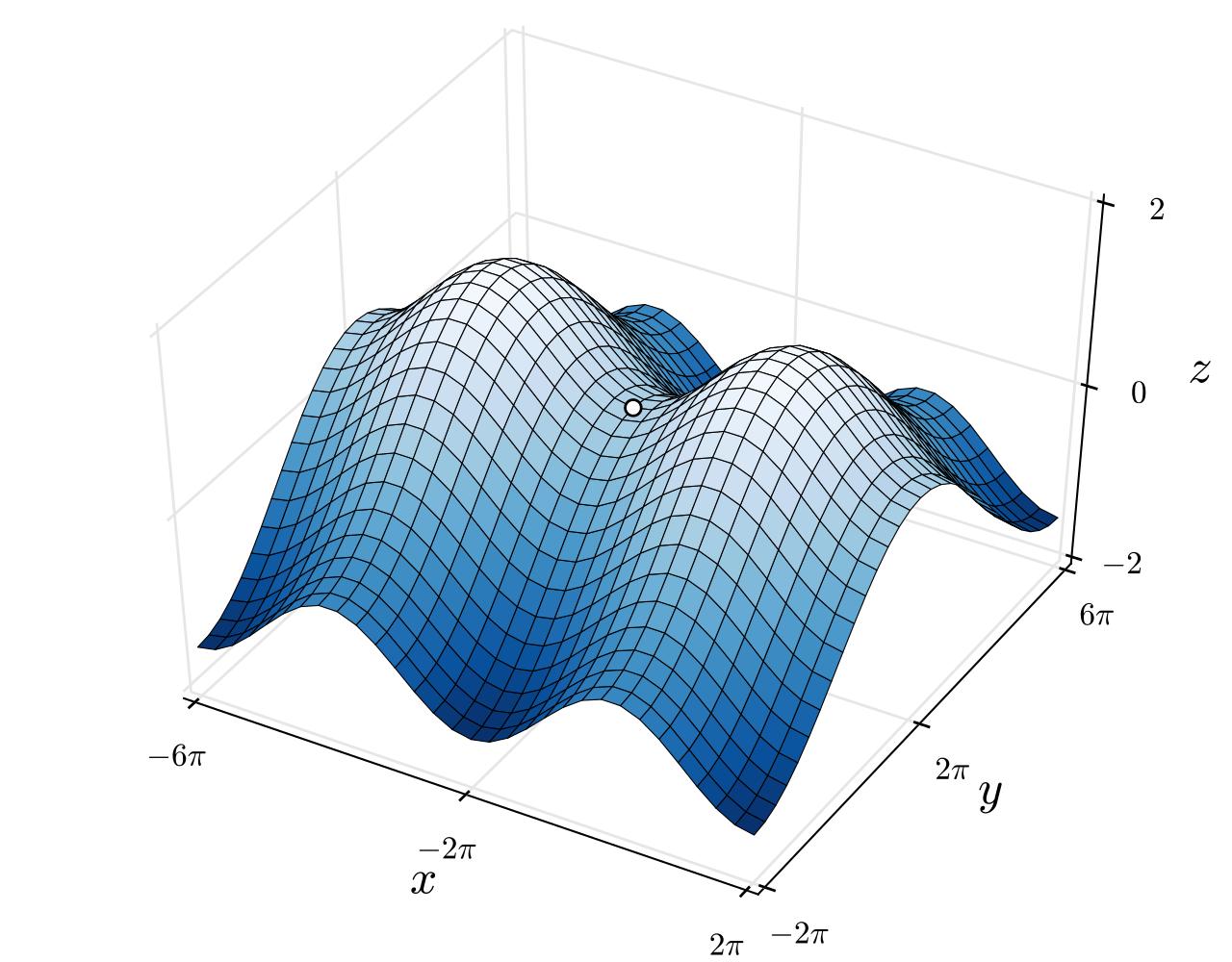 30
source: Wikipedia
Multivariable Calculus Review
31
Hessian Matrix
32
Hessian Matrix
33
Constrained Optimization
34
Constrained Optimization
d
c
a
b
35